Ch 7: Mobile Device Management
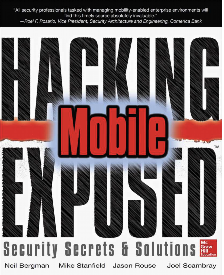 CNIT 128:
Hacking Mobile Devices
What is MDM?
Frameworks that control, monitor, and manage mobile devices
Deployed across enterprises or service providers
Provide these functions remotely:
Monitoring
Control
Manage
MDM Frameworks
Policies and features that administrators can control and enforce
iOS, Android and BlackBerry
Each provide their own MDM frameworks
MDM solutions from third parties
MobileIron
AirWatch
BlackBerry Enterprise
MDM Frameworks
Policies and features that administrators can control and enforce
iOS, Android and BlackBerry
Each provide their own MDM frameworks
Third-party vendors develop products that use the frameworks
Top Five MDM Solutions (2015)
MobileIron
AirWatch
Citrix (XenMobile)
IBM (MaaS360)
Good Technology
Provides MDM without leveraging platform framework and support
Link Ch 7a
Project 11: MaaS360 from IBM
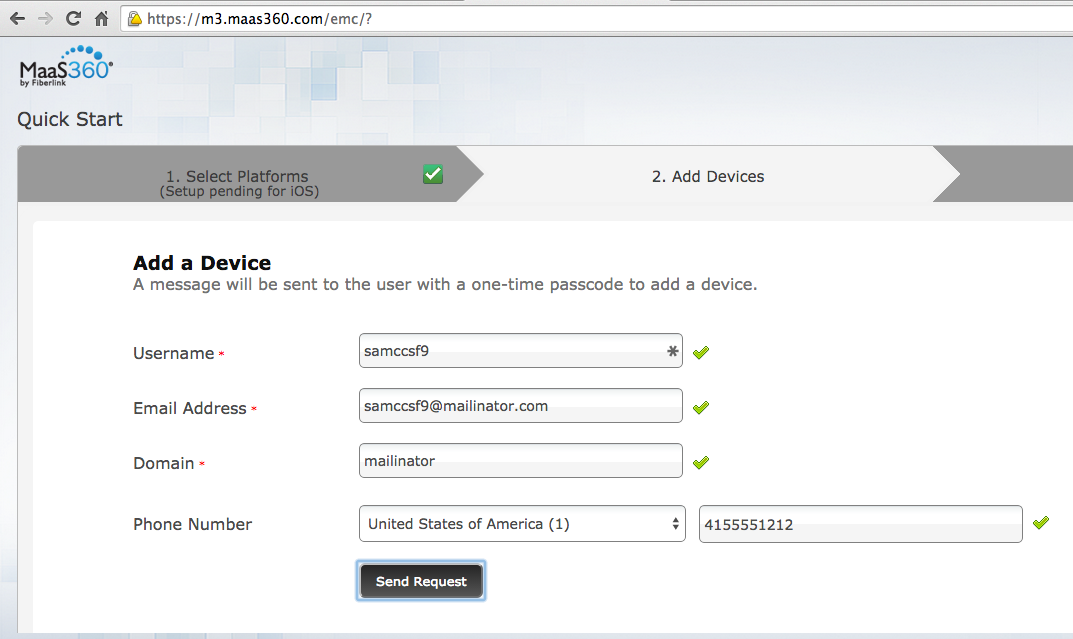 Project 11: MaaS360 from IBM
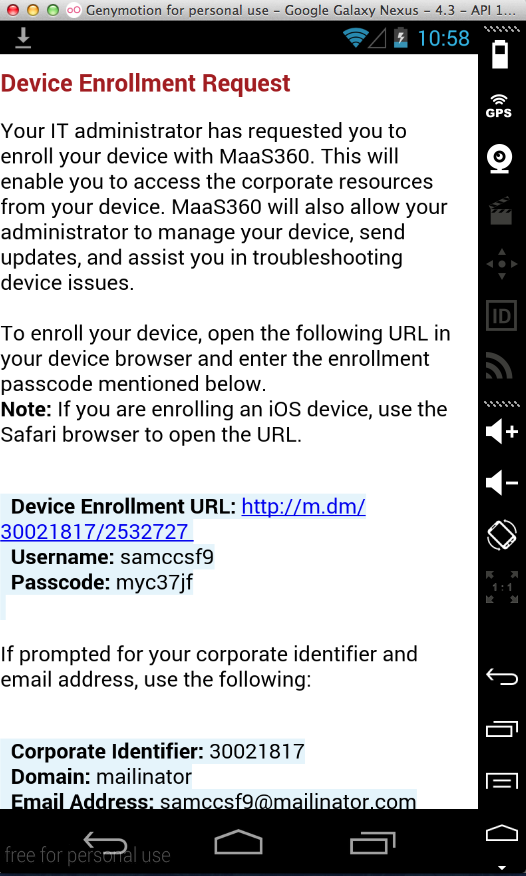 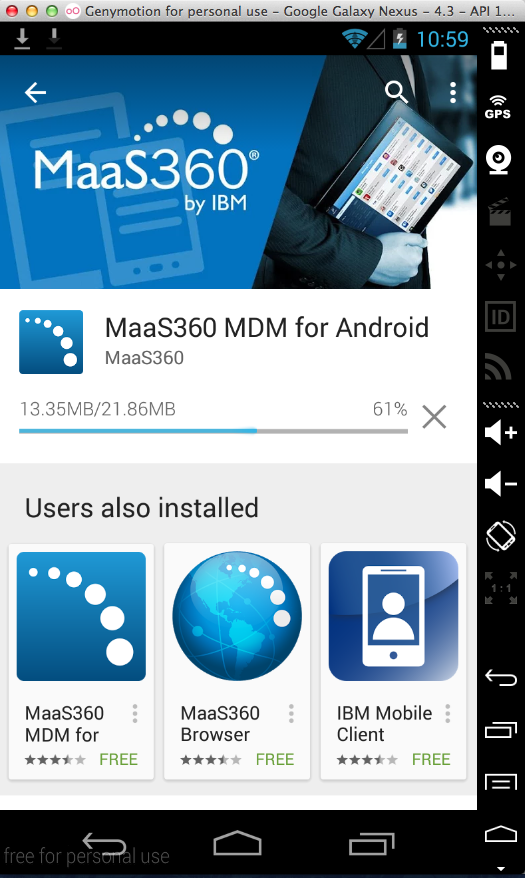 Project 11: MaaS360 from IBM
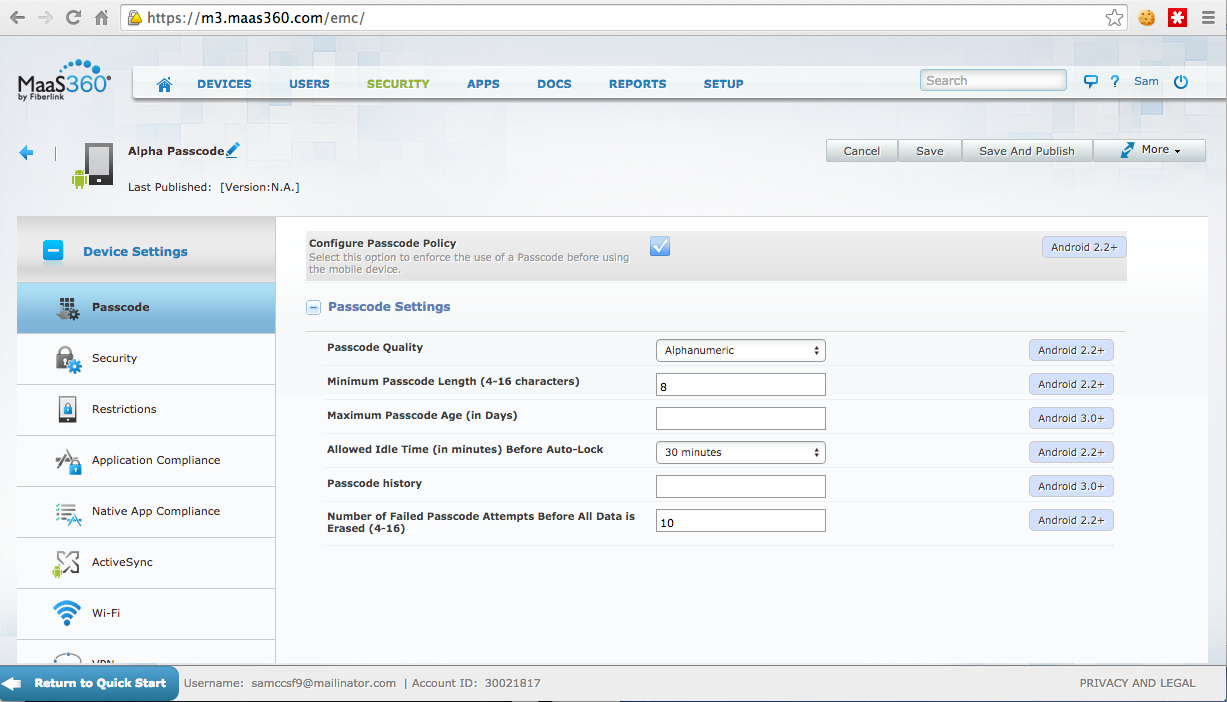 Project 11: MaaS360 from IBM
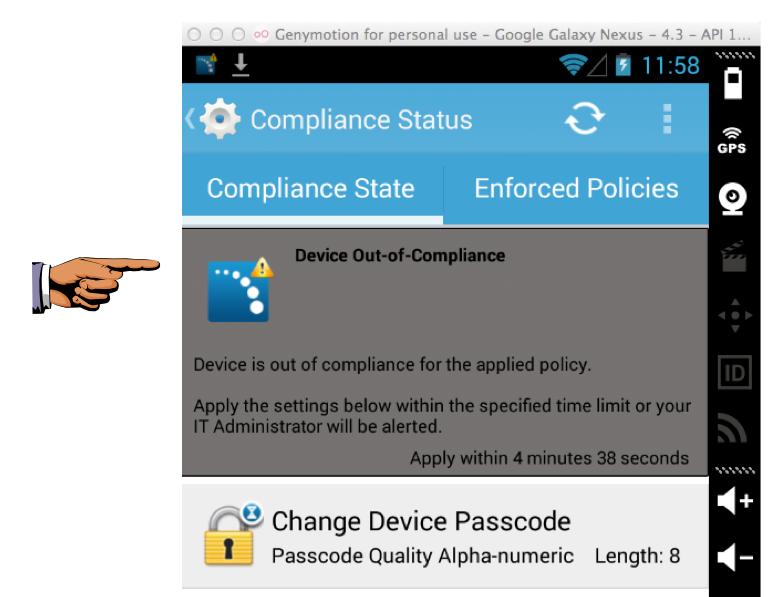 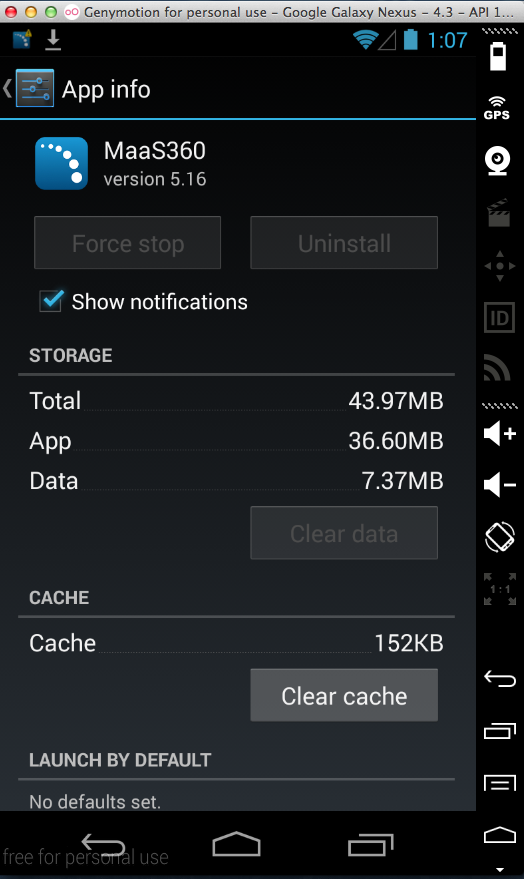 Project 11: MaaS360 from IBM
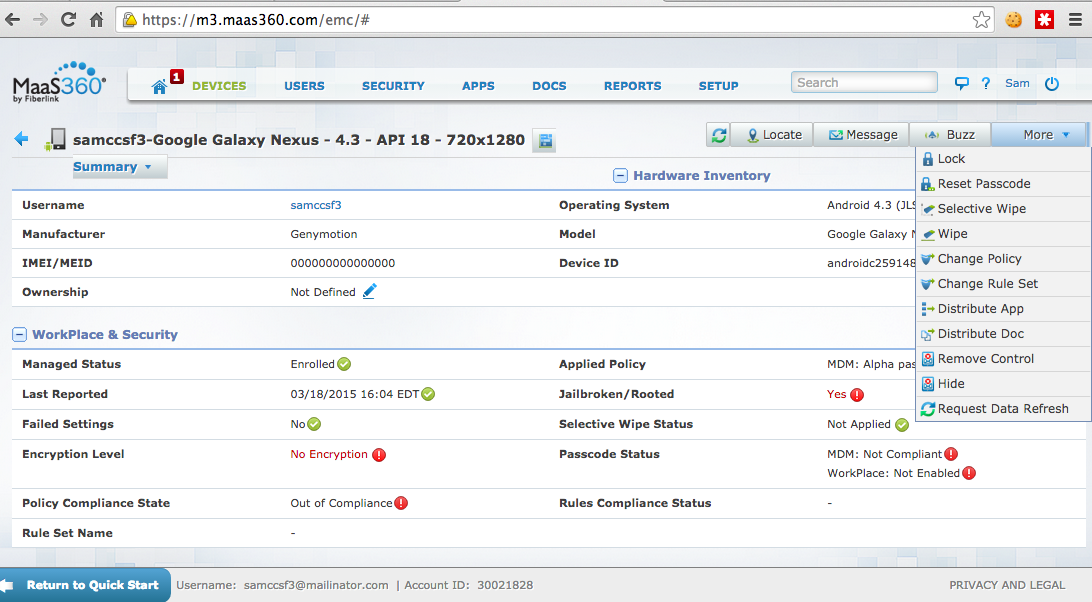 Categories of MDM Frameworks
Device-Centric Model
Leverages platform capabilities and feature sets
To configure, secure, and harden the mobile device
Uses underlying framework to detect changes in device security and configuration
Includes: MobileIron, AirWatch, and Tangoe
Data-Centric Model
Focuses on securing data/content of interest
Not on controlling or securing the whole device
Ensures security and integrity of data
Without relying on platform capabilities
Relies on a custom mobile app
Example: Good for Enterprise
Hybrid Model
Combines platform MDM framework with solution-specific features
Protects data and provides device management
Common Features
Device Provisioning
Deploy and enforce policies and restrictions on mobile devices
Provide access to resources controlled by the MDM server
Often use MDM client apps
Device Provisioning
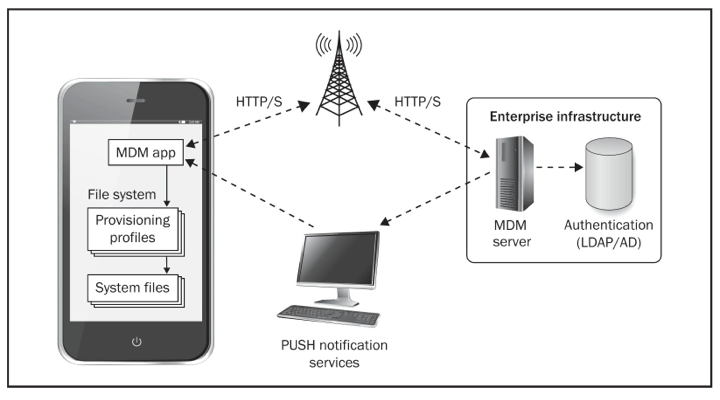 Provisioning Profile
Installed on the device by the MDM client
An XML or text  file
Specifies configuration and provisioning information for the mobile device
May be
Plan-text
Signed
Encrypted & signed
Policy Enforcement
Device receives a provisioning profile; it's verified and decrypted, then parsed
Mobile platform populates system files with the configuration information required to enforce policies from the provisioning profile
System files are parsed by system services and implement the configuration settings
iOS
MDM server sends provisioning profiles through Apple's Mail client (ActiveSync) or the MDM app installed on the device
Mobile device stores the profiles at
/private/var/mobile/Library/ConfigurationProfiles
Stored as XML files (plists) with .stub file extensions
Example Provisioning Profile
Plist files with .stub extensions
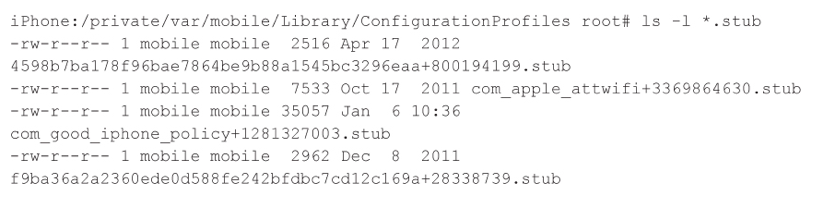 Sample of iOS Provisioning Profile
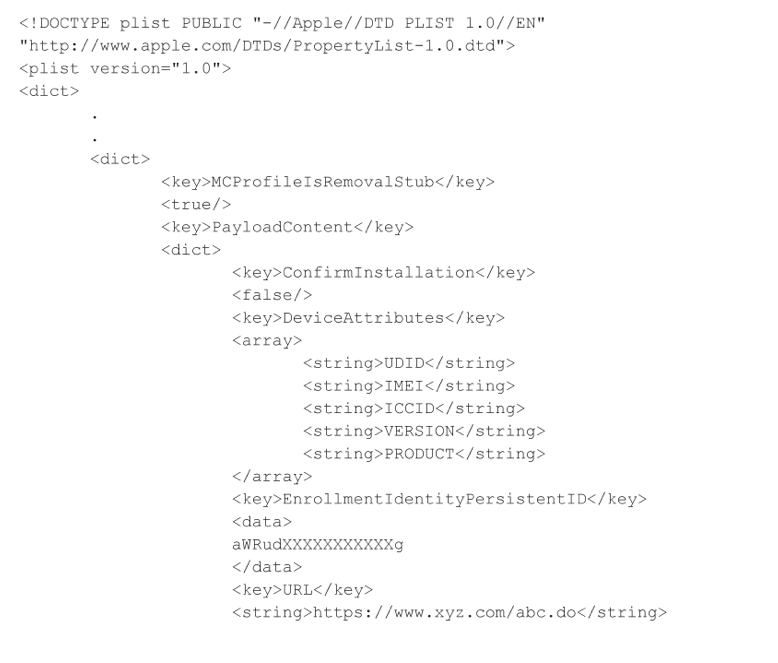 Sample of iOS Provisioning Profile
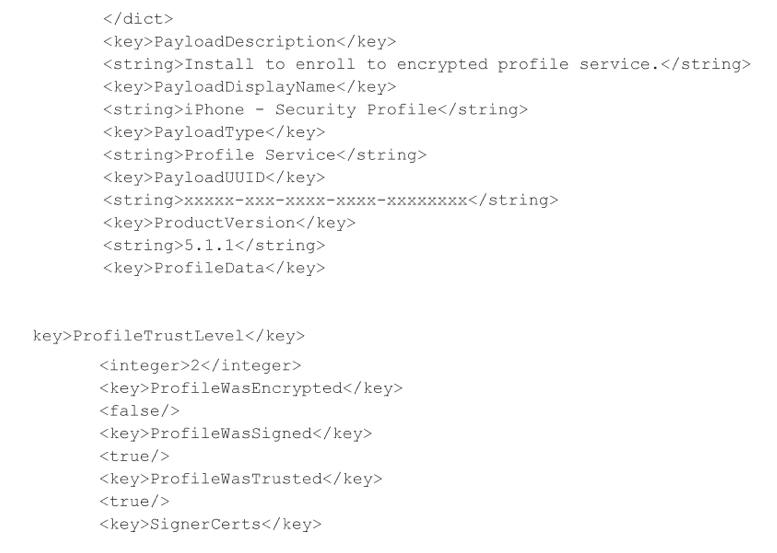 Provisioning Process
Verify and store provisioning profile in .stub files
Profile installation
Parsing the profile
Updating appropriate system files to enforce policies
System Files Populated in iOS
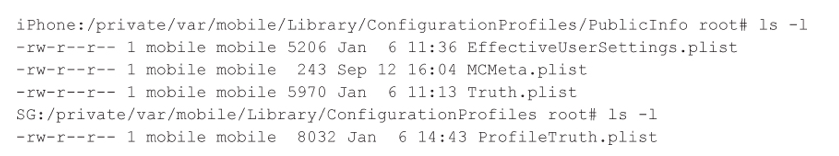 EffectiveUserSettings.plist and
Truth.plist
System files that determine an iOS device's security posture
Truth.plist contains PIN/passcode policies, device restrictions, device timeout, etc.
Truth.plist
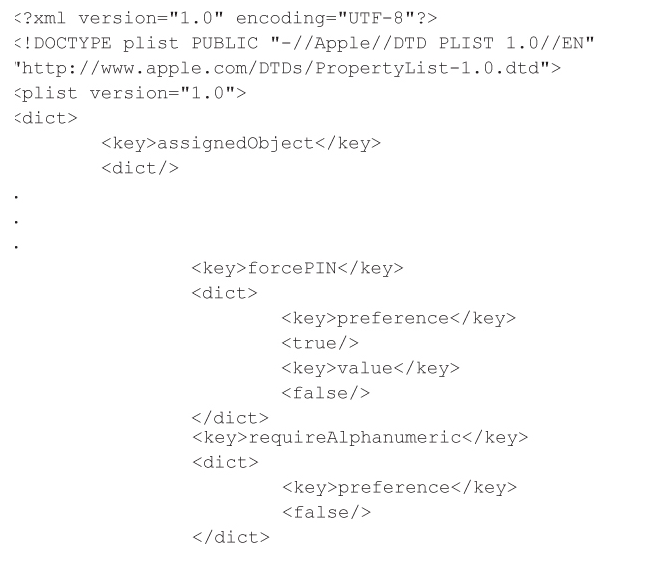 Truth.plist
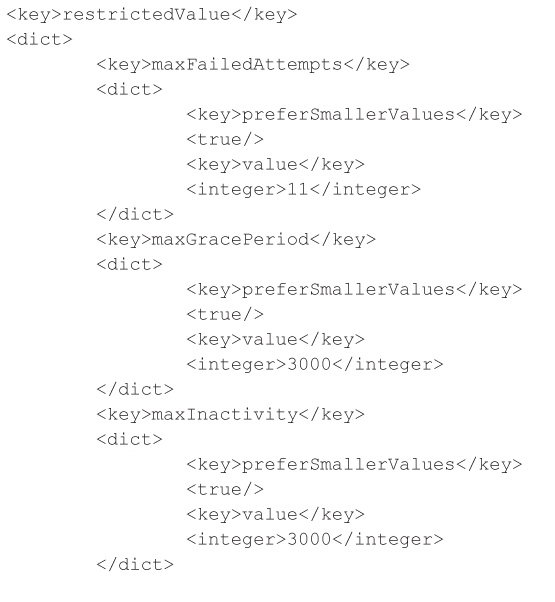 Provisioning Status
Once the system files repopulated
Profile is considered installed
Status updated to the MDM server
Server grants access to protected resources
Android
MDM for Android works the same way
Files are different in details
Bypassing MDM
Modifying MDM Policy Files
On a jailbroken or rooted device
Any user with sudo or root permission can modify system files
Can modify Truth.Plist
To change passcode restrictions
Mitigation
Proprietary jailbreak detection capabilities
Enabling Simple Numerical Passcode
Set allowSimple to true
Set requireAlphaNumeric to false
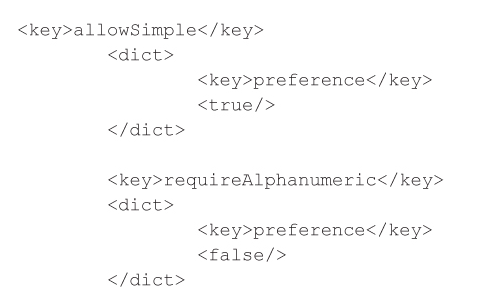 Enabling No Passcode
Set forcePIN to false
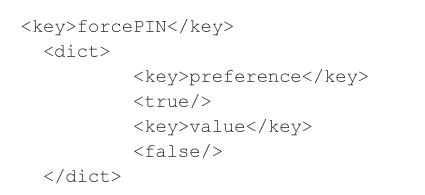 Increase Number of Failed PIN Attempts
Set maxFailedAttempts to a higher value
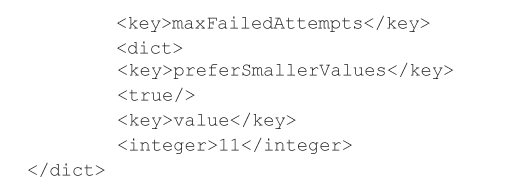 Set Inactivity and Lock Grace Period
If a device locks due to inactivity, it can be unlocked without a passcode if it's within the grace period
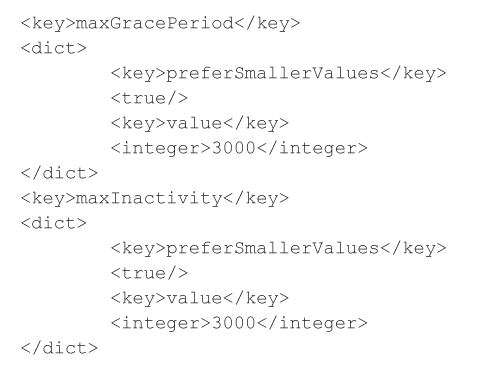 Detecting MDM Bypass
End-user can modify the provisioning profiles and system files
Administrators need to detect those changes
MDM client apps poll mobile devices to monitor their security posture (Check-In)
If a device is out of compliance, MDM server can
Remote wipe, remote lock, remote locate, etc.
Weak MDM Bypass Detection
Some leading MDM solutions only monitored provisioning files
Changes made to system files were undetected by the back-end servers
Even though the devices were sending data indicating noncompliance
This was patched
MDM Server-Client Interaction
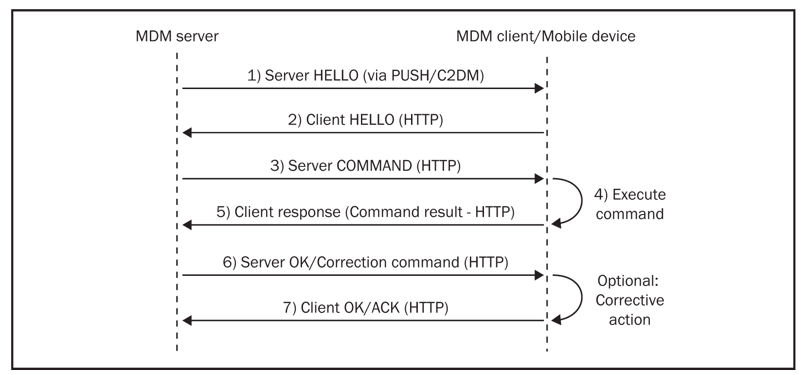 App Patching and Modification Attacks
APK file can be decompiled to Smali code and modified
Android accepts self-signed certificates
Attacker can execute the PackageManager command at a Linux shell to install or uninstall packages silently
Smali Code for Authentication
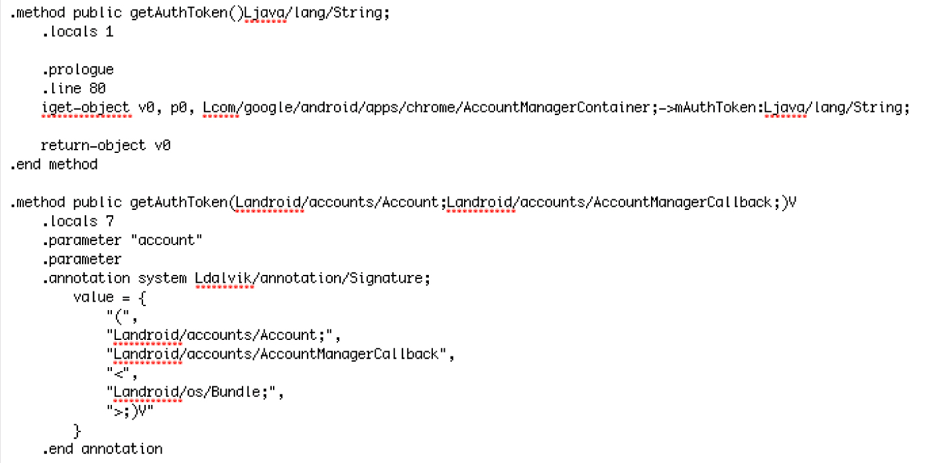 iOS Modification (on Jailbroken Devices)
Code can be injected into running processes with MobileSubstrate
Allows runtime patching of system functions
Captain Hook and Logo are widely used frameworks that use MobileSubstrate
XCon
Prevents MDMs from detecting jailbroken devices
Patched these functions to fool GOOD
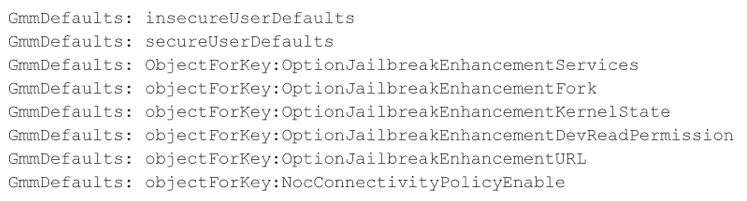 Decompiling and Debugging Apps
Android Reverse Engineering
APK files can be converted to Smali or even Java code with
apktool
dex2jar
JAD
Android Code Obfuscation
ProGuard changes some filenames to provide weak protection
DashO is much more powerful
All obfuscation is of limited utility
A determined attacker can still modify code
iOS Reverse Engineering
Apps written in Objective-C
Compiled into low-level machine language
Reverse-engineering tools:
Class-dump
Class-dump-x
Class-dump-z
Scan binary iOS apps to extract interface names
iOS Class Dump from an MDM App
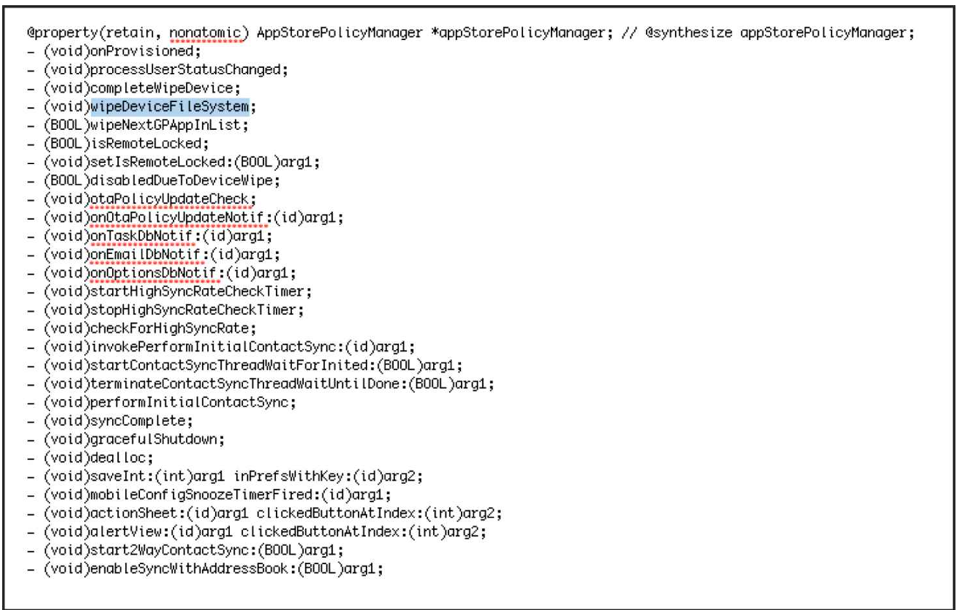 iOS Anti-Decompilation Tips
Move critical logic to low-level Simula-style programming languages such as C++ that don't use message passing
Ensure more generic naming conventions for publicly exposed interfaces and declarations
Strip symbols when deploying in XCode
Use dynamic UI components for handling sensitive data and user input, not global variables (to avoid swizzling attacks)
Swizzling Attacks
A way to log all uses of a class
Works on global objects
Link Ch 7c
iOS Anti-Decompilation Tips
Put all sensitive app logic in private methods, protocols, or anonymous methods
To avoid swizzling attacks
Anti-tamper techniques and solutions that inject guards and protections in the app
Such as EnsureIT by Arxan
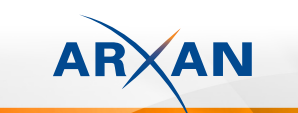 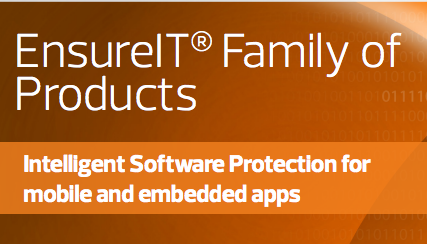 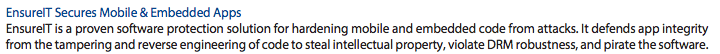 Detecting Jailbreaks
Jailbreak Detection
iOS 4.2 can detect jailbreaks in the OS itself
Other mobile platforms don't 
MDM solutions use local apps to detect jailbreaks
Methods and effectiveness varies widely
May just detect presence of Cydia
Jailbreak Detection Bypass
Look for Cydia
Try writing files with fopen() to look for specific files, and/or look for su
Bypass:
Scan app binaries for interface names such as isDeviceJailBroken and checkDeviceSecurity
Dynamically patch those methods with MobileSubstrate
Jailbreak Detection Bypass
Don't install Cydia
MDMs responded by detecting
su, apt-get, or file-write permissions
Those detections still use method calls and platform features that can be circumvented by skilled attackers
Jailbreak Detection Bypass Countermeasures
Perform multiple checks at different locations in the app code
Move jailbreak detection logic to C++
Perform compensatory controls and actions on the server rather than on-device logic
Implement anti-debugging and/or code obfuscation tools/techniques like Arxan
Remote Wipe and Lock
Mobile Wipe and Lock
Two of the most widely used features in MDM solutions
Response to a security incident
Device lost
Device breached
Device out of compliance with security policy
Ways to Prevent Remote Wipe and Lock
Put device in Airplane Mode
Patch MDM app so it won't perform remote wipe or lock
And send false responses back to the server
Most MDM solutions are susceptible to patching
But modern MDMs can use client-side logic to wipe or lock devices without communicating with the server